Официальная медицина выделяет следующие абсолютные противопоказания для скандинавской ходьбы: 

‒ Восстановительный период после перенесенных хирургических операций; 
‒ Болевой синдром любого происхождения и локализации; 
‒ Лихорадка, сопровождающая инфекционные заболевания; 
‒ Флебиты и тромбофлебиты; 
‒ Стабильная стенокардия 4 функционального класса, нестабильная стенокардия; 
‒ Нарушения сердечного ритма постоянного или преходящего типа; 
‒ Нарушение внутрисердечной проводимости; 
‒ Обострения хронических заболеваний; 
‒ Выраженная дыхательная недостаточность; 
‒ Острые заболевания и состояния. 


	Если вы не уверены, допустимы ли для вас такие занятия, обязательно проконсультируйтесь с лечащим врачом, который точно знает особенности вашего организма, состояния здоровья и может дать рекомендации не только относительно допуска к занятиям, но и касаемо оптимальной частоты, интенсивности и продолжительности тренировок.
Медицинские 
показания для занятий: 

‒ Заболевания опорно-двигательного аппарата (остеохондроз, сколиоз, артрит и т. п.); 
‒ Болезни органов дыхания (при бронхиальной астме); 
‒ Сердечно-сосудистые заболевания; 
‒ Сахарный диабет; 
‒ Болезни нервной системы, неврозы, депрессия, бессонница; 
‒ Избыточный вес; 
‒ Болезнь Паркинсона; 
‒ Ослабленный иммунитет, частые простудные заболевания.
МБОУ «СШ № 4» г. Десногорска
«СКАНДИНАВСКАЯ ХОДЬБА - путь к здоровью!»
/самый  простой ,  доступный
и эффективный вид оздоровительной ходьбы/
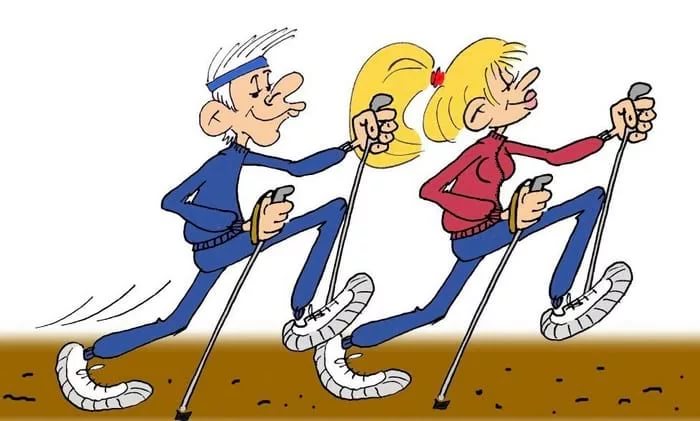 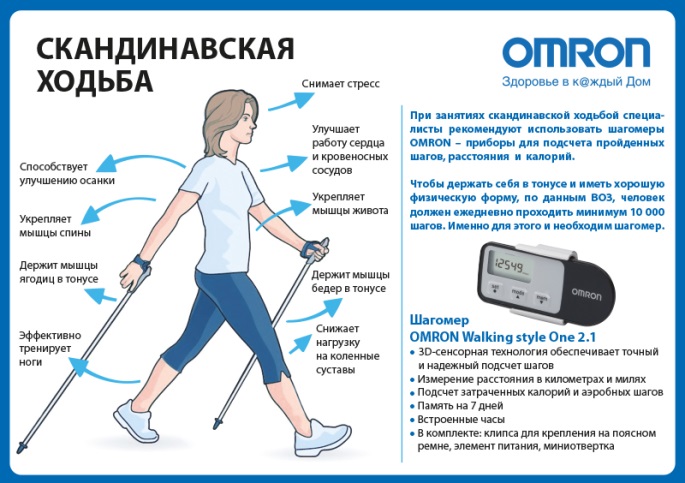 Учитель физической культуры,
Н.Н. Чернышёва
P.s: Скандинавская ходьба является универсальным видом, фитнеса, и ЛФК для всех категорий людей. Ходьба позволяет укрепить мышцы ног, спины, верхнего плечевого пояса, имея малый риск, чтобы получить травму.
Занимайтесь и получайте удовольствие!
март, 2020 г.
ТЕХНИКА 
СКАНДИНАВСКОЙ ХОДЬБЫ 
шаги совершаются перекатом с пятки на носок;
спина должна быть ровной, слегка наклонив корпус вперед;
руки и ноги должны двигаться попеременно (правая нога впереди/левая рука впереди
выдох – ртом, вдох – носом с соблюдением ритмичности ходьбы;
при отводе руки с палкой назад, ладонь разжимается;
рука не должна выходить вперед/назад более чем на 45 градусов.
Цель:  укрепить здоровье и повысить работоспособность обучающихся через скандинавскую ходьбу
 
Задачи: 
    - обучить правилам скандинавской ходьбы;
    - укрепить здоровье, корректировать недостатки телосложения, повышать функциональные возможности организма;
    - развивать двигательные качества: быстроту, гибкость, силу, выносливость, скоростно-силовые и координационные способности;
    - воспитывать инициативность, самостоятельность, формировать адекватную оценку собственных физических возможностей;
    - воспитывать привычку здорового образа жизни, интерес к занятиям физической культуры.

//-//-//

Инвентарь: палки для скандинавской ходьбы «нордики». 
Размер:
0,66 – если вы планируете облегченные, оздоровительные тренировки;
0,68 – для желающих заниматься фитнес-разновидностью этой ходьбы;
0,70 – размер для спортивного применения.
(От правильного подбора высоты палок зависит безопасность и эффективность занятий скандинавской ходьбой).
СОВЕТЫ  ЗАНИМАЮЩИМСЯ

• Всегда начинать с разминки  используя палки (наклоны, приседания, растяжки);










• ходить с палками не менее трех раз в неделю по 30 и более минут; 
• занятие должно завершаться упражнениями на растяжку, успокаивающим дыханием.
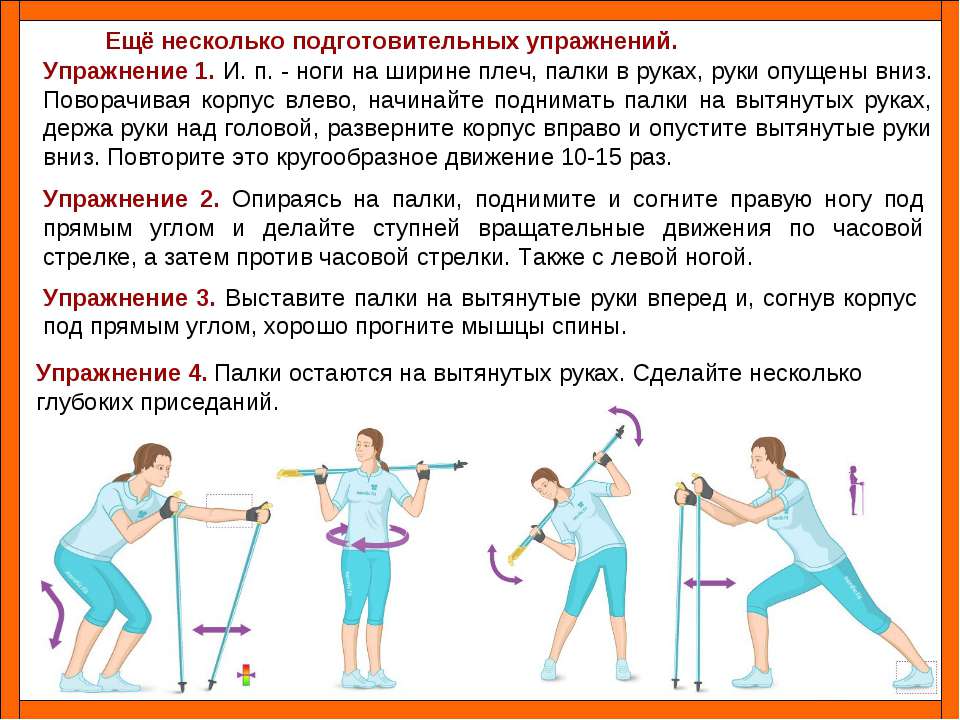 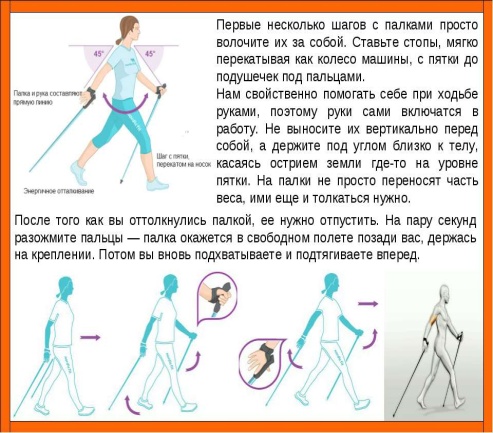 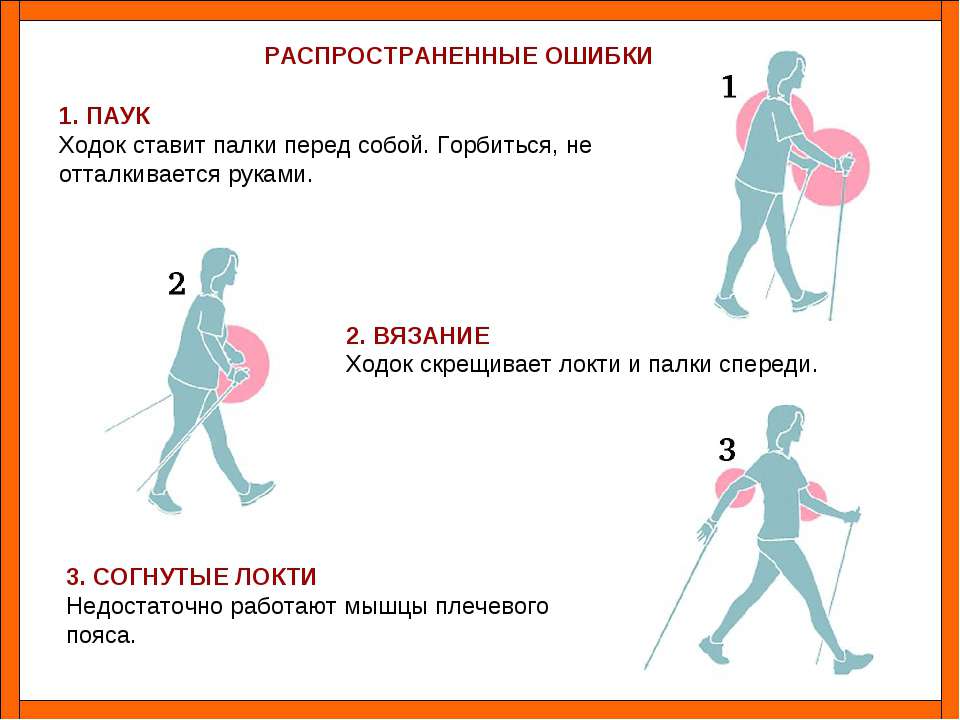 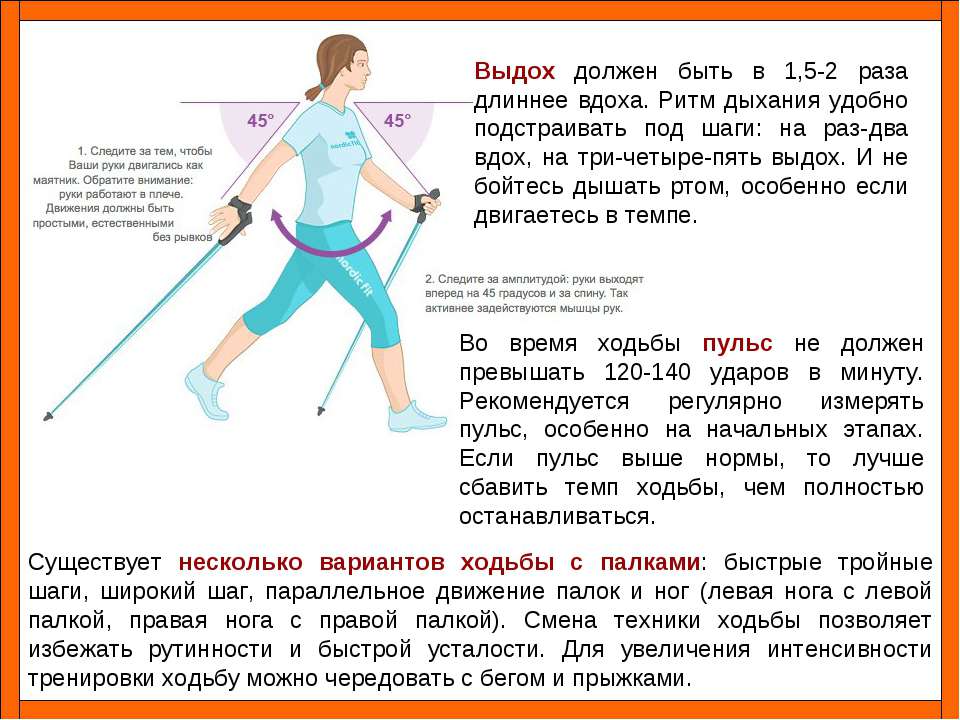